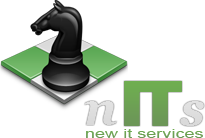 Les « Serious Game »
EIAH – Université de Picardie Jules Verne
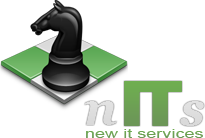 Première approche
Serious Game
2
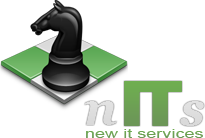 A l’origine d’un besoin
Origine des  besoins
	- Importance de l’apprentissage dans la maîtrise des connaissances.
	- Mise à profit des nouvelles technologies au service de l’apprentissage.
	- Modélisation des connaissances sous forme de « jeux sérieux »
Serious Game
3
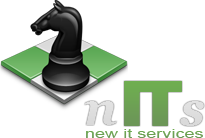 Implication globale
Serious Game
4
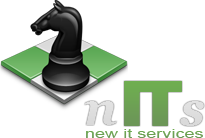 Conception et réalisation
Serious Game
5